In the Name of Allah, the Gracious, the MercifulNational Tabligh Department, USA
Regional Tabligh Conference 2017
RTC Program
10:00 AM	Tilawat & Dua
10:05 AM	Opening Speech - National Tabligh Secretary
10:30 AM	2016-2017 report and Plans for 2017-2018 (National Team)
11.30 AM  	Sign up volunteers (Regional / Local Tabligh Sec.)
12:30 PM	Lunch
1:15 PM	Salat Zuhr & Asr
1:30 PM  	How I became an Ahmadi (Woman - recent convert)
1:45 PM  	How I became an Ahmadi (Man - recent convert) 
2:00 PM	Men’s/Women’s separate workshop/Q&A (National Team)
3:00 PM  	Remarks by Local Missionary/President Jamaat
3:15 PM	Concluding Remarks & Dua - National Tabligh Secretary
3:30 PM	Program End
Last year – 2016-2017 Report
Pre July 2016 Tabligh workflow
National media interviews, articles
Individual 
1-1 tabligh in homes
Invite to Mosque and Other programs
Current events
Mosque Open House
Local Jalsas
Social media (Twitter, Social Media)
Flyer Distributions
Book Fairs
Muslims For Life
Loyalty
Peace events
Interfaith Events
Capture contact on paper /  spreadsheet
Multiple websites
Phone – 800-Why_islam
H u z o o r  A q d a s
Approved Shura Tabligh Proposal 2016
Approved Shura Tabligh Proposal 2016
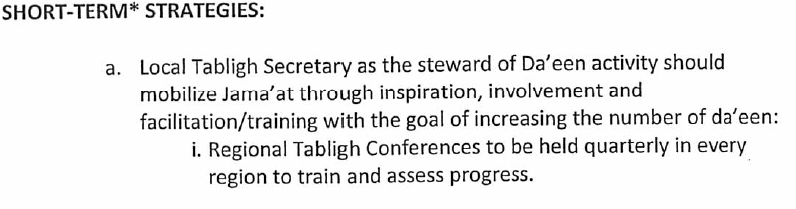 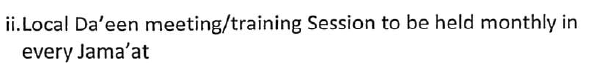 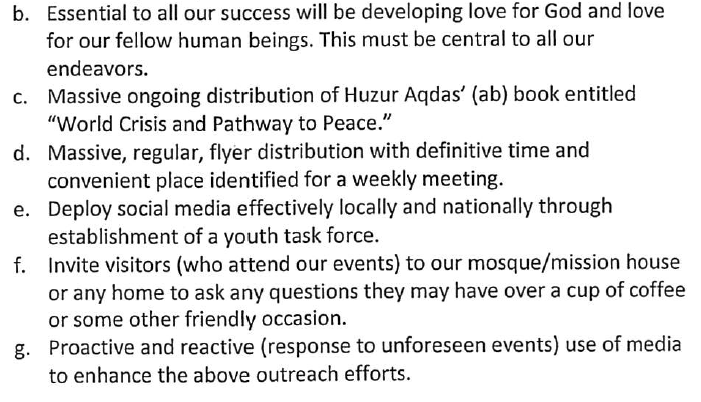 Post July 2016 Tabligh Pipeline workflow
Current events
Invite to Ahmadi Home
National media interviews, articles
Invite Mosque and Other programs
Social media (Twitter, Social Media)
local CCTI
TrueIslam.com website - endorse
Salesforce contact captured
Live Chat
Phone – 800-Why_islam
Performance: July 2016 – June 2017
Active 
Da’een 
599
Performance: July 2016 – June 2017
Weekly CCTI 
Events Held 
2,557
Performance: July 2016 – June 2017
Other Tabligh Events Held
844
Performance: July 2016 – June 2017
New Tabligh Contacts Made
8,653
Performance: July 2016 – June 2017
Total Bai’ats
97
Performance: July 2016 – June 2017
Close to Bai’at
111
Goals/Plans 2017/18 based on Approved Shura Proposals
Approved Shura Tabligh Proposal 2016
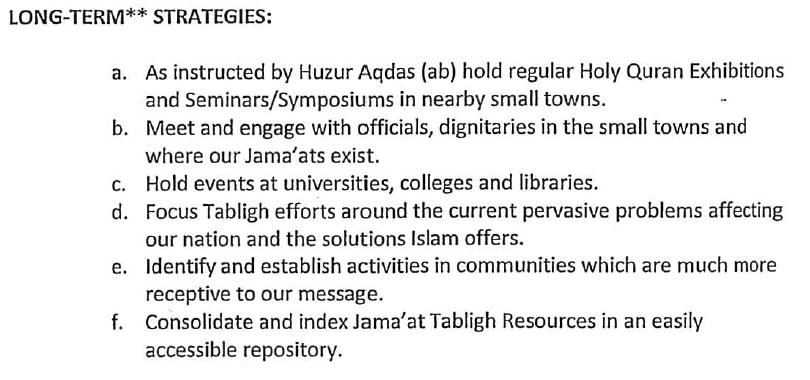 Approved Shura Tabligh Proposal 2017
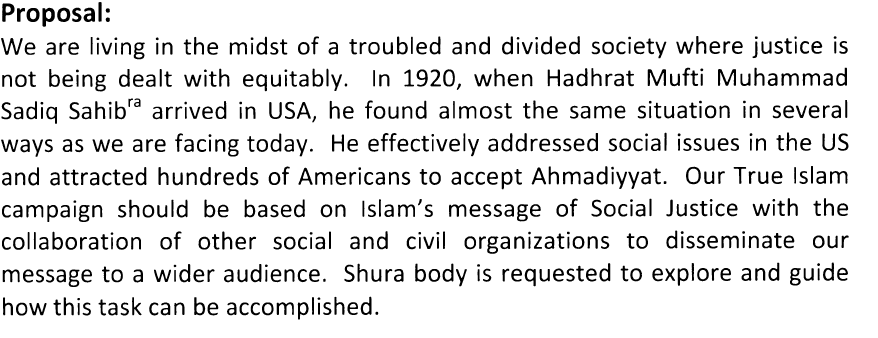 Approved Shura Tabligh Proposal 2017
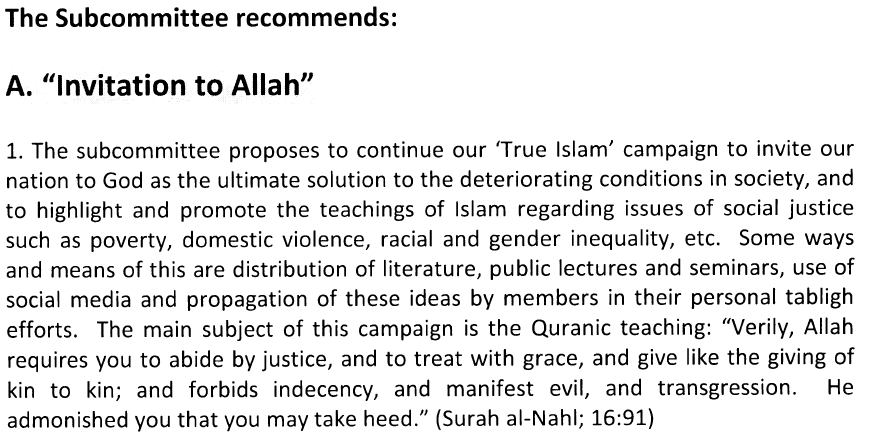 Approved Shura Tabligh Proposal 2017
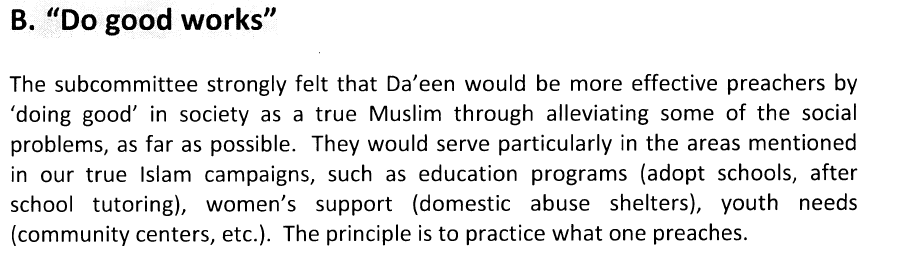 Approved Shura Tabligh Proposal 2017
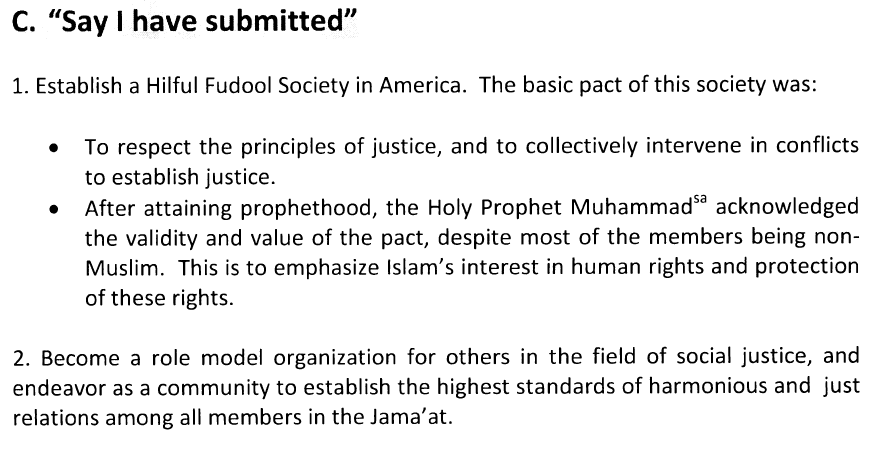 Goals/Plans 2017-2018 based on Approved Shura Proposals
Coffee Cake and True Islam weekly events in Mosque or outside venue (CCTI) 
Women CCTI needs to be started
CCTI Flyers distributions &  Facebook advertising – need to choose topics from current social justice issues
Invite to your home ? Show Bai’at form and explain what it means to you
Tabligh In Neighborhoods - Coffee Cake and True Islam in your Homes
Invite neighbors to your home for simple socializing, refreshments and conversation about Islam
Short term goal 2017: 2 Da’een/Households in every chapter to hold consistently this year
Long Term goal 2020: Every household across USA holds CCTI events in home once a month
Tabligh to Ethnic Communities in the US
Spanish Desk, Bangla, Arab Desk, Urdu Desk, Pacific Island Desk, Afghan/Pushto Desk Hold Ethnic 
Ethnic CCTI in homes
Small towns and Universities Tabligh & Quran Exhibitions - Hold one program per quarter
Do Good Works - Social Justice issues and True Islam’s solutions
Join service projects to further social justice in our communities
Examples: Homelessness, Education Reform, After school help, Serve Abuse Victims, Race relations, Violence in Communities
Dates - Arabic tradition used to break the fast  

Samosa - fried pastry with savory filling of spiced potatoes

Biryani - made with highly seasoned rice and chicken

Raita – yogurt with chopped vegetables and spices

Ruh Afza - flavored rose water traditional drink during Ramadan
2017 - Books Printed fro Tabligh